UBND QUẬN LONG BIÊN
TRƯỜNG MẦM NON HOA SỮA
LĨNH VỰC PHÁT NHẬN THỨC
Đề tài: Trò chơi chữ cái u-ư , e- ê
Lớp: Mẫu giáo lớn A3
lứa tuổi: Mẫu giáo lớn ( 5-6 tuổi)
Trò chơi
xúc xắc kỳ diệu
trò chơi
những bông hoa rực rỡ
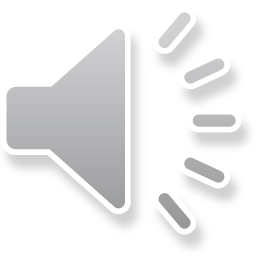 trò chơi
những bông hoa rực rỡ
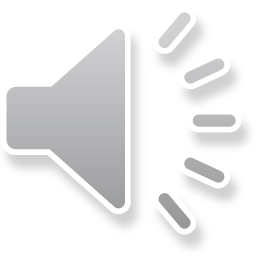 trò chơi
những bông hoa rực rỡ
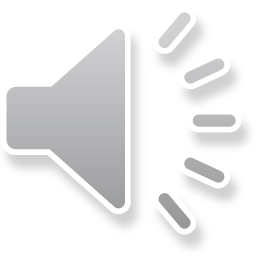 trò chơi
những bông hoa rực rỡ
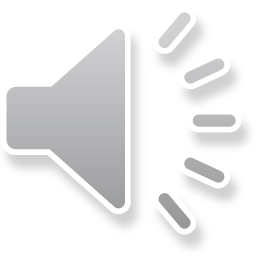 trò chơi

Rung chuông vàng
Câu 1: Chữ gì có 1 nét móc ngược và 1 nét sổ thẳng nằm phía bên phải nét móc
1. Chữ O
2. Chữ U
3. Chữ e
Câu 1: Chữ gì có 1 nét móc ngược và 1 nét sổ thẳng nằm phía bên phải nét móc
9
10
6
4
8
5
0
7
3
1
2
1. Chữ O
2. Chữ U
3. Chữ e
Câu 1: Chữ gì có 1 nét móc ngược và 1 nét sổ thẳng nằm phía bên phải nét móc
2. Chữ U
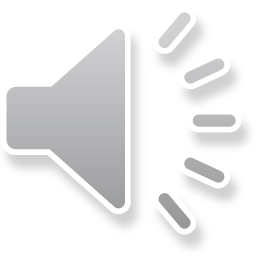 Câu 2: Bé hãy viết chữ gì có một nét móc ngược và 1 nét sổ thẳng nằm bên phải nét móc.Phía trên bên phải của nét sổ thẳng có một cái móc?
Câu 2: Bé hãy viết chữ gì có một nét móc ngược và 1 nét sổ thẳng nằm bên phải nét móc.Phía trên bên phải của nét sổ thẳng có một cái móc?
9
10
6
4
8
5
0
7
3
1
2
Câu 1: Bé hãy viết chữ gì có một nét móc ngược và 1 nét sổ thẳng nằm bên phải nét móc.Phía trên bên phải của nét sổ thẳng có một cái móc?
ư
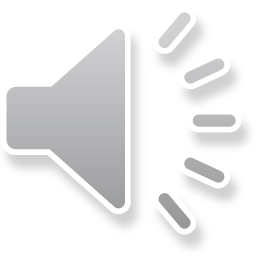 Câu 3: Bé hãy tìm chữ còn thiếu trong ô trống dưới đây
Qủa  Lê
Qủa L…
Qủa  Lê
Câu 3: Bé hãy tìm chữ còn thiếu trong ô trống dưới đây
9
10
6
4
8
5
0
7
3
1
2
Qủa  Lê 
Qủa  l…
Câu 3: Bé hãy tìm chữ còn thiếu trong ô trống dưới đây
Qủa  Lê
ê
Qủa L
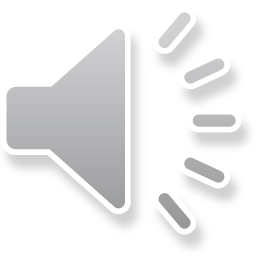 Câu 4: Bé hãy đếm xem có bao nhiêu chữ ‘e’ trong thẻ từ dưới đây
Con chim se sẻ
1
2
3
Câu 4: Bé hãy đếm xem có bao nhiêu chữ ‘e’ trong thẻ từ dưới đây
Con chim se sẻ
9
10
6
4
8
5
0
7
3
1
2
1
2
3
Câu 4: Bé hãy đếm xem có bao nhiêu chữ ‘e’ trong thẻ từ dưới đây
Con chim se sẻ
2
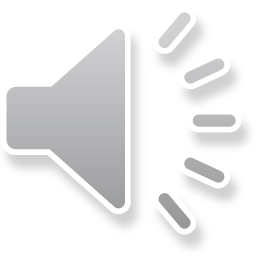 Trò chơi 3
Săn tìm chữ cái
trò chơi 4
Đèn pin thần kì
trò chơi 5
Ai thông minh nhất
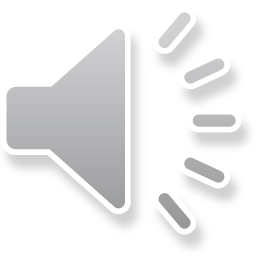